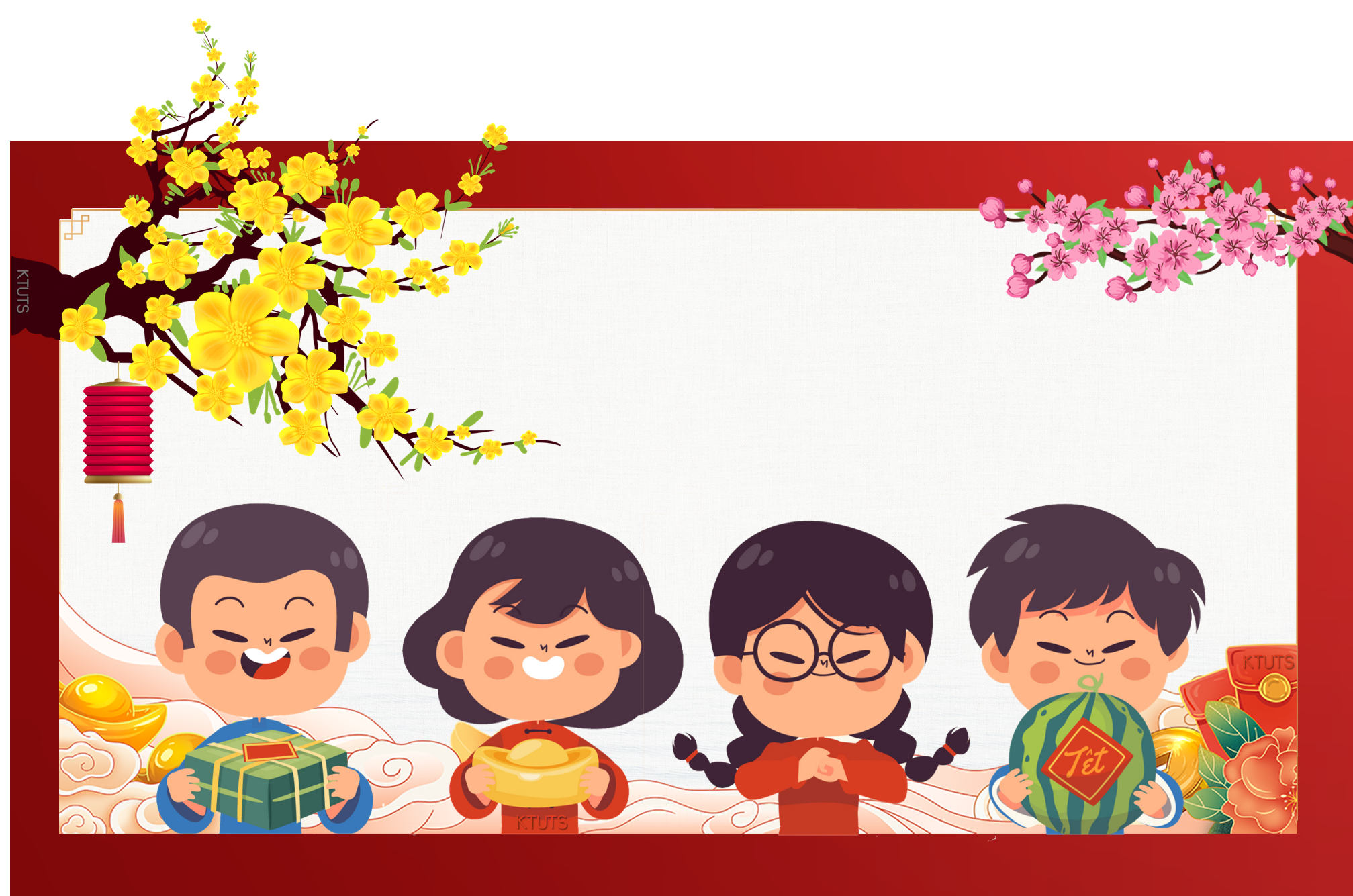 Toán
LUYỆN TẬP CHUNG
LUYỆN TẬP CHUNG
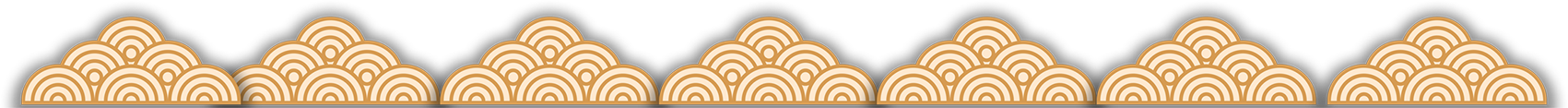 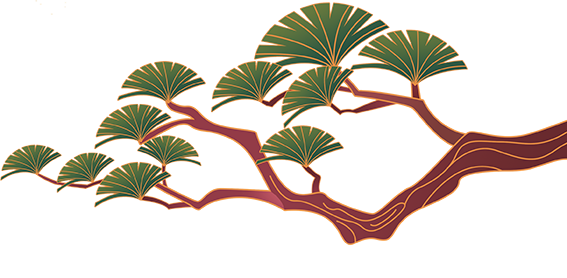 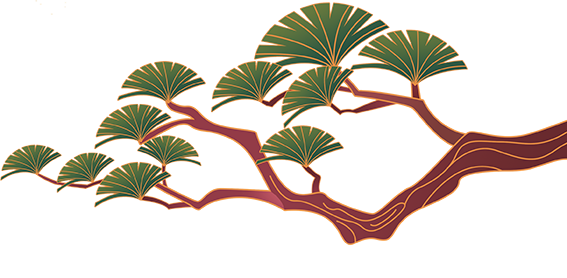 NHẬN LÌ XÌ
BÀ CON ƠI!
NHẬN LÌ XÌ
BÀ CON ƠI!
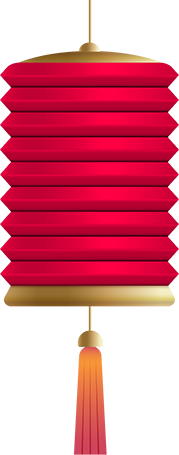 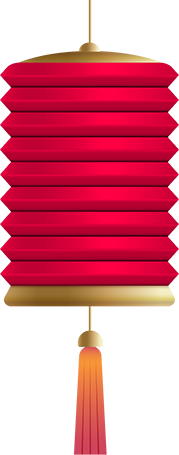 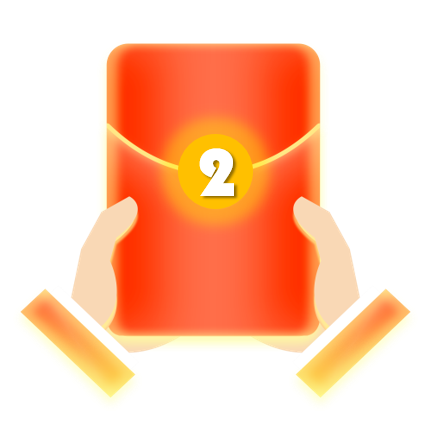 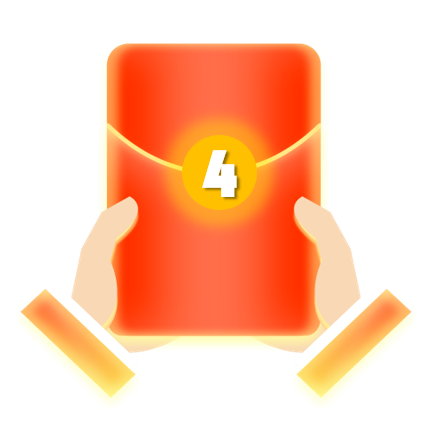 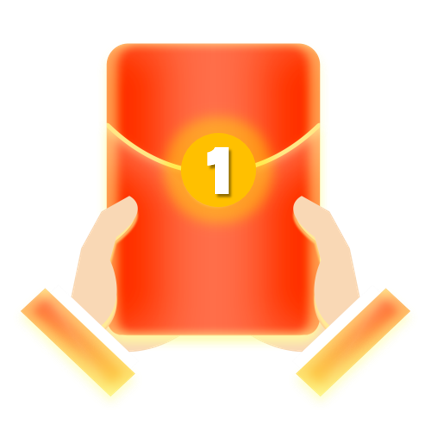 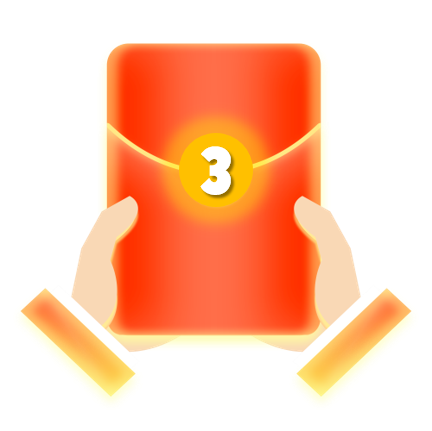 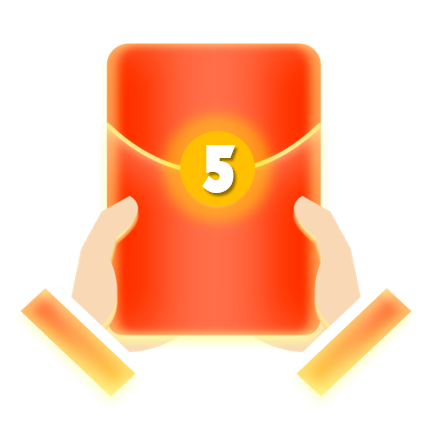 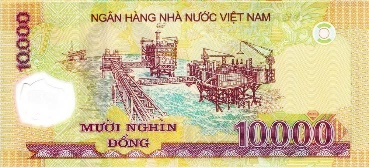 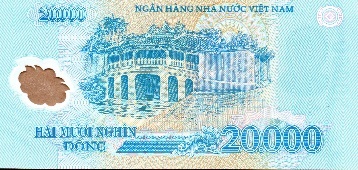 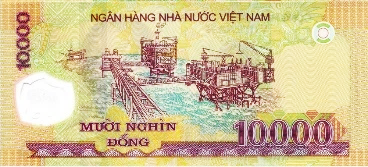 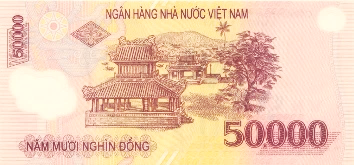 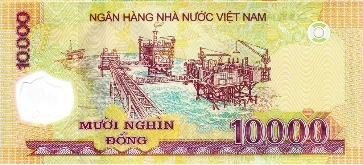 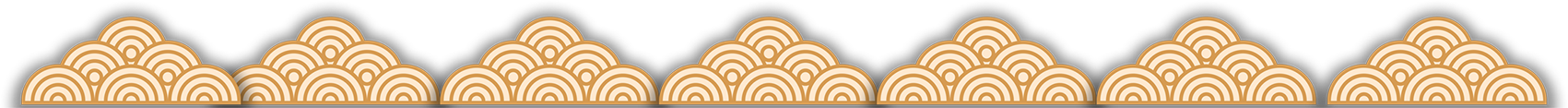 [Speaker Notes: Bấm chọn bao lì xì]
Số nào chia hết cho 3?
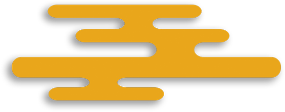 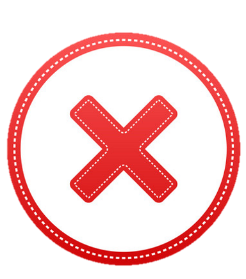 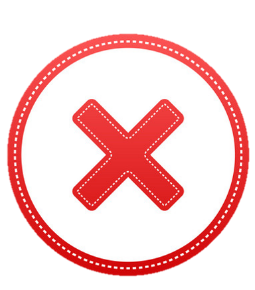 2050
7435
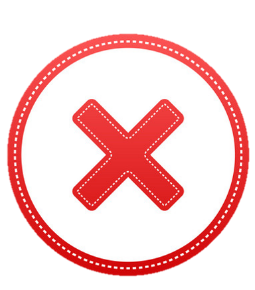 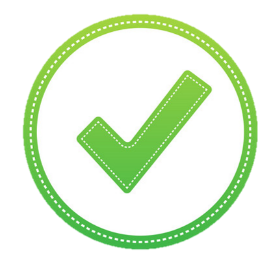 2229
4568
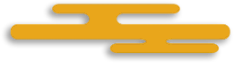 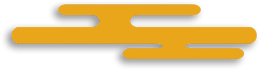 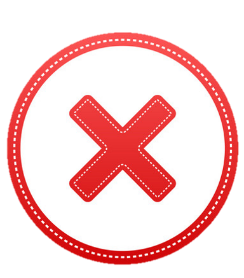 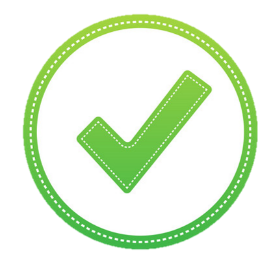 35 766
66 811
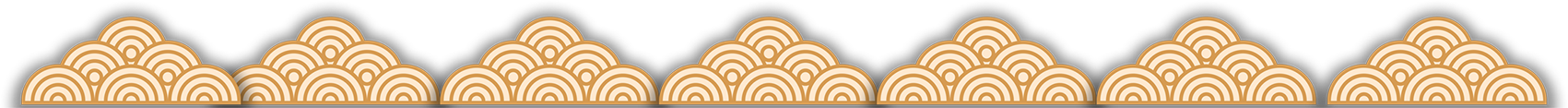 [Speaker Notes: Bấm vào từng ô để hiện ra đáp án]
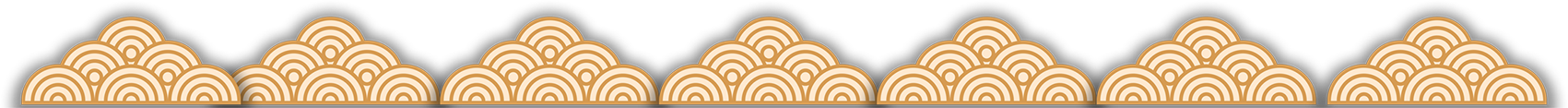 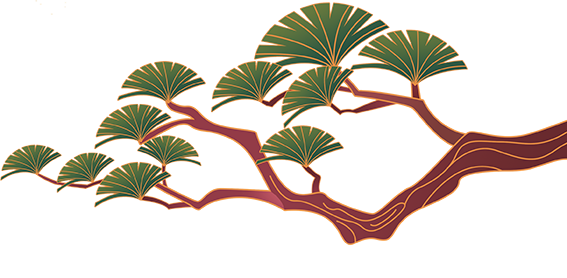 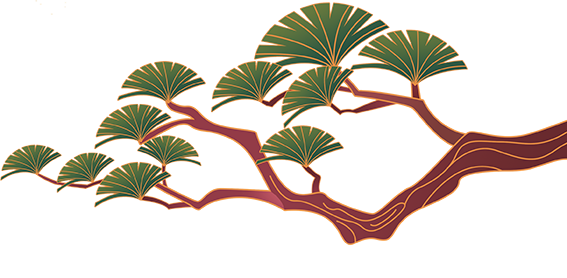 NHẬN LÌ XÌ
BÀ CON ƠI!
NHẬN LÌ XÌ
BÀ CON ƠI!
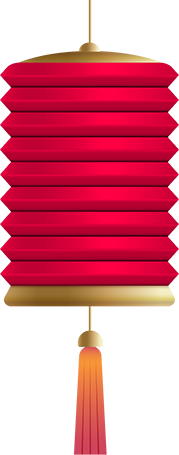 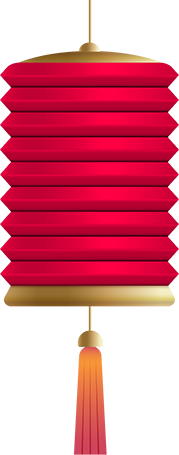 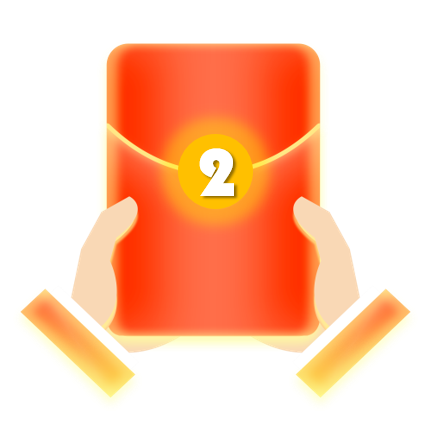 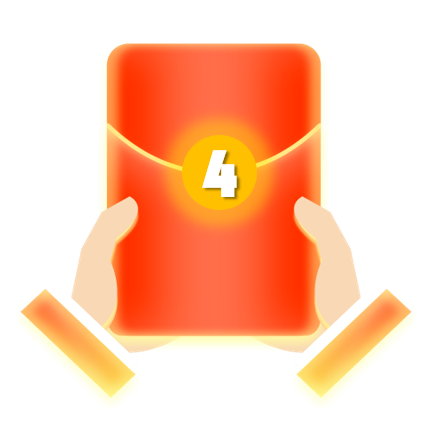 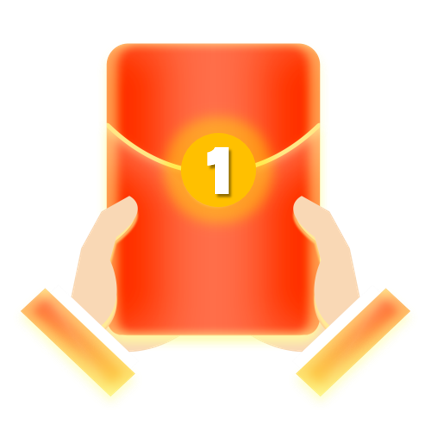 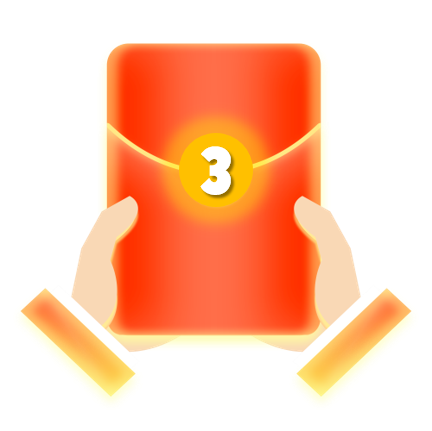 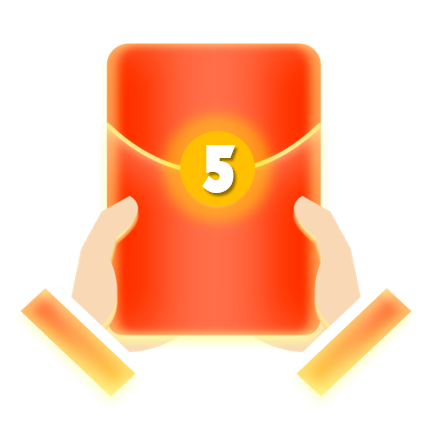 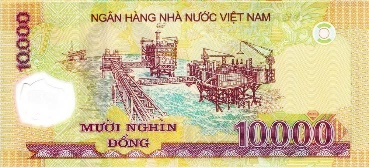 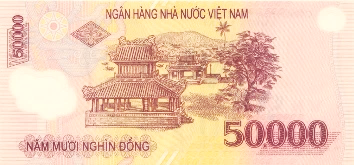 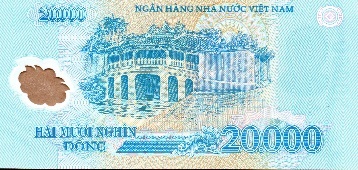 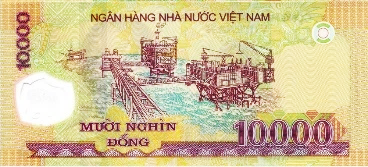 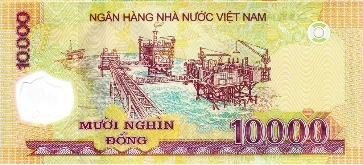 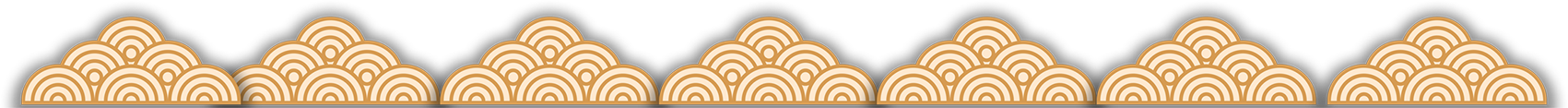 Số nào chia hết cho 5?
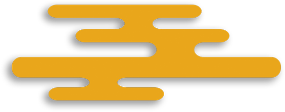 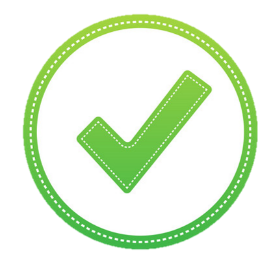 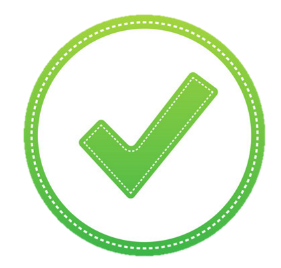 2050
7435
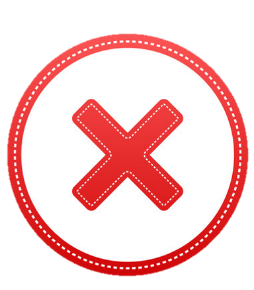 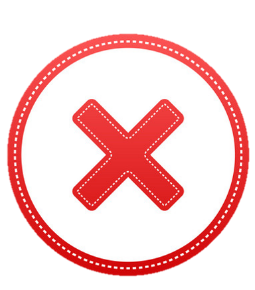 2229
4568
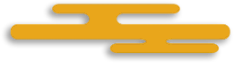 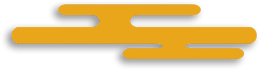 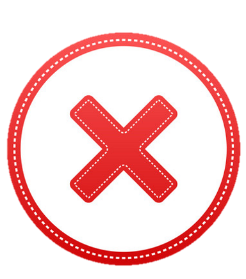 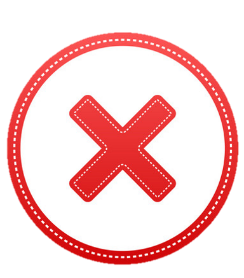 35 766
66 811
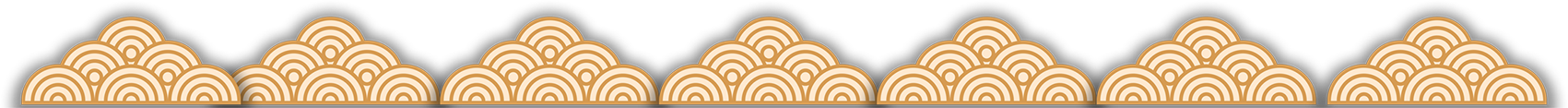 [Speaker Notes: Bấm vào từng ô để hiện ra đáp án]
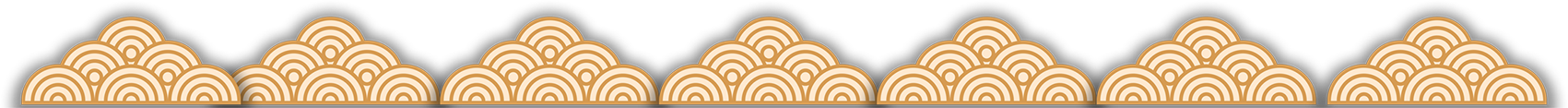 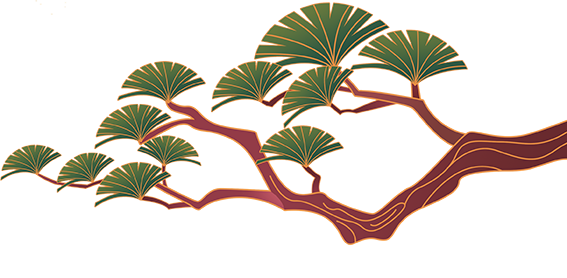 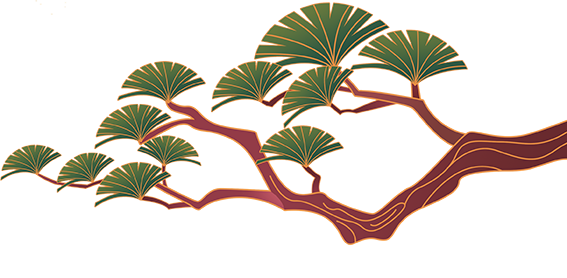 NHẬN LÌ XÌ
BÀ CON ƠI!
NHẬN LÌ XÌ
BÀ CON ƠI!
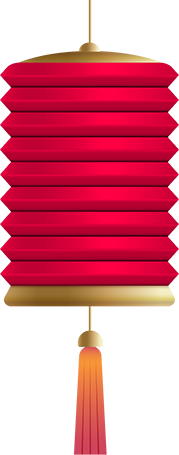 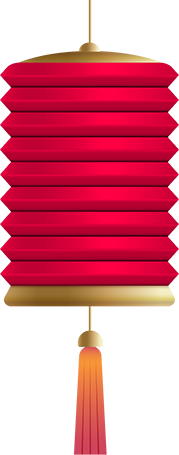 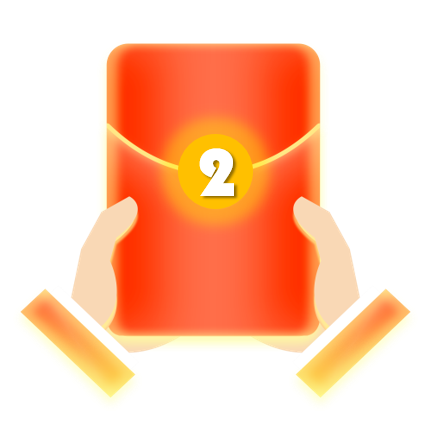 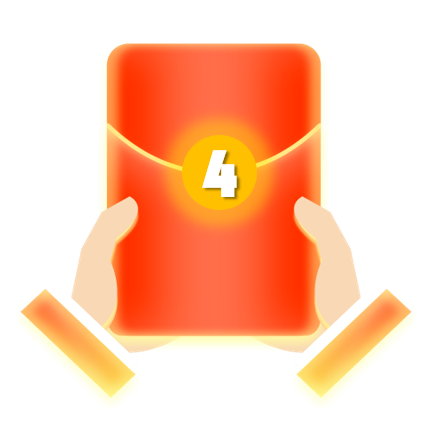 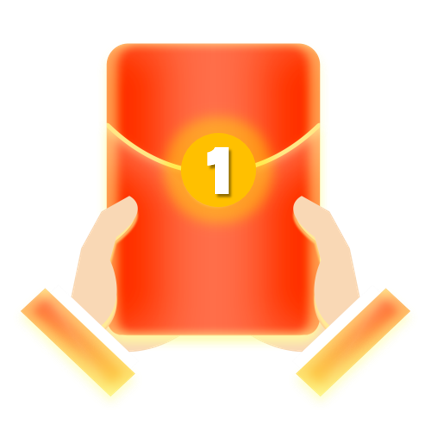 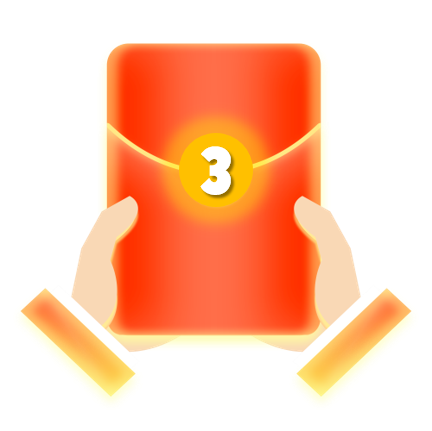 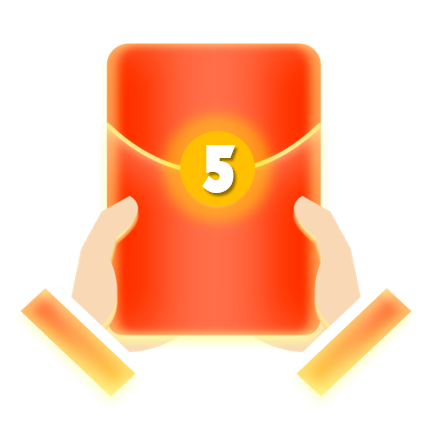 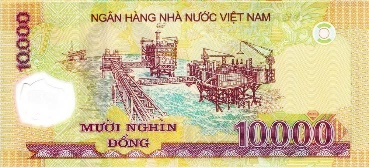 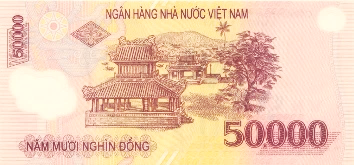 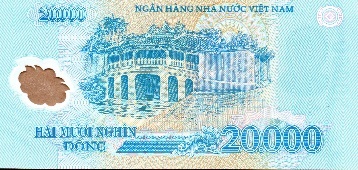 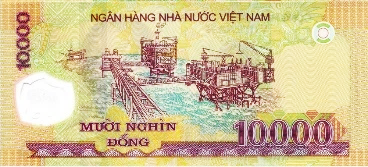 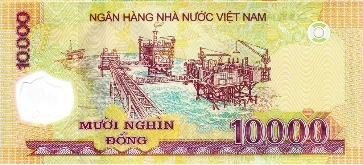 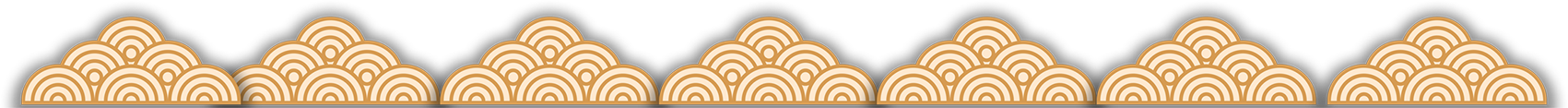 Số nào chia hết cho 9?
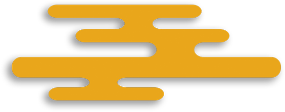 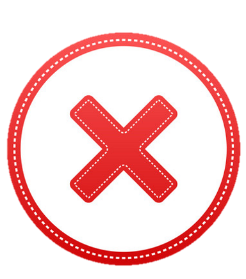 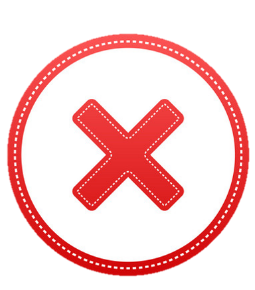 2050
7435
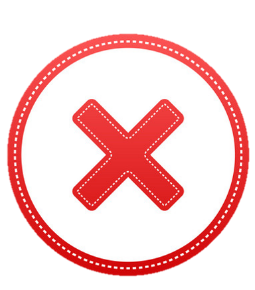 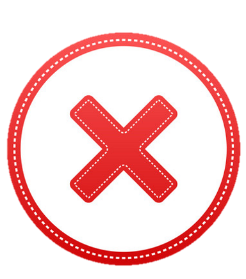 2229
4568
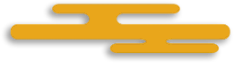 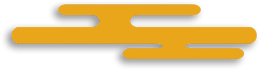 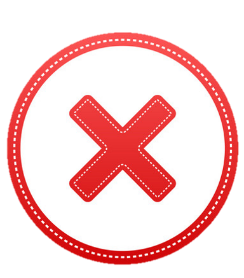 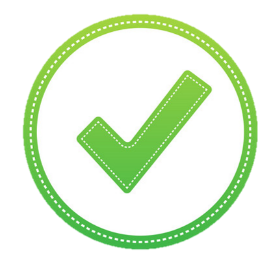 35 766
66 811
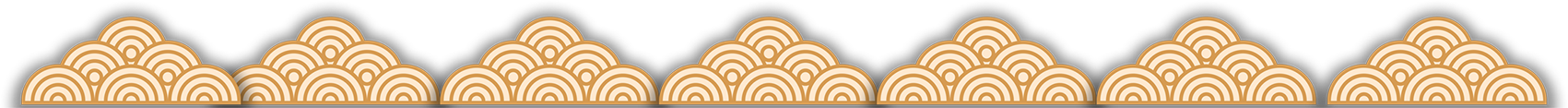 [Speaker Notes: Bấm vào từng ô để hiện ra đáp án]
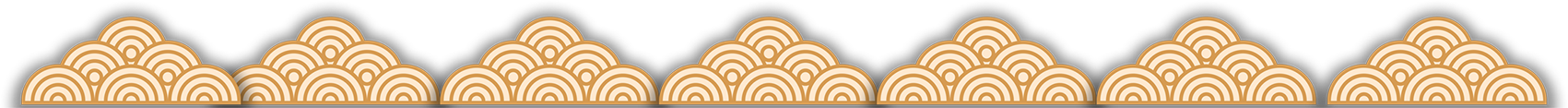 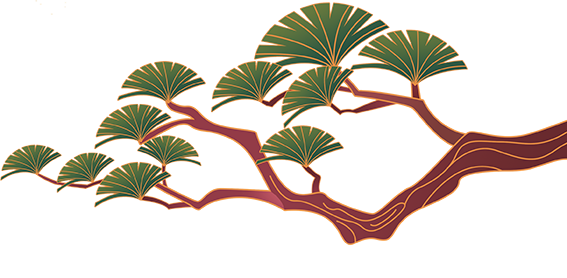 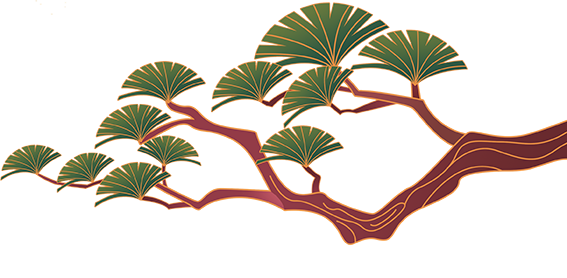 NHẬN LÌ XÌ
BÀ CON ƠI!
NHẬN LÌ XÌ
BÀ CON ƠI!
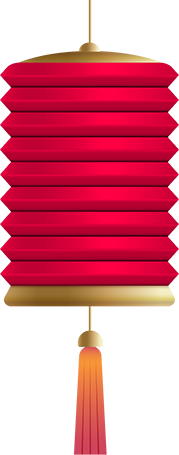 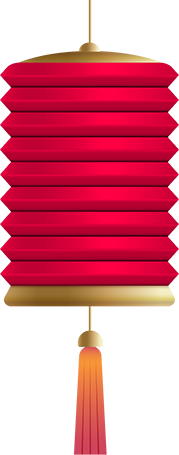 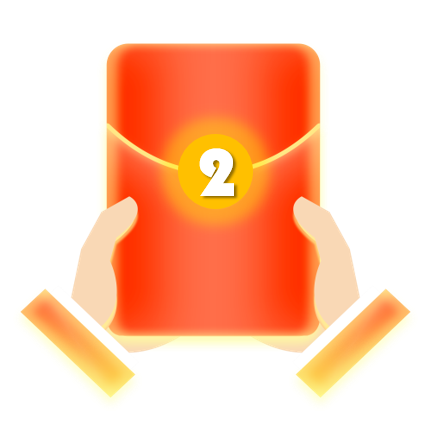 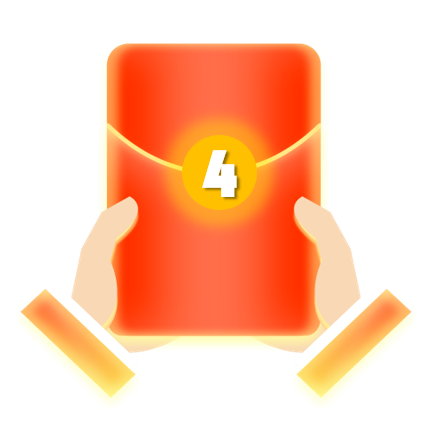 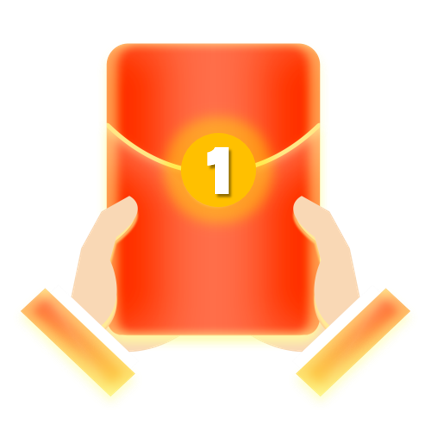 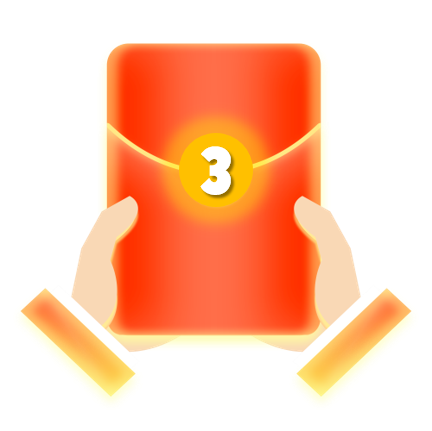 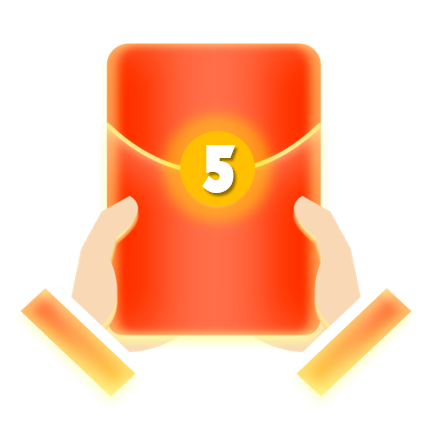 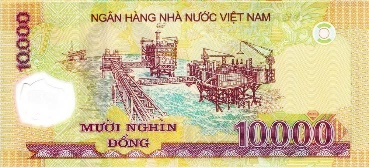 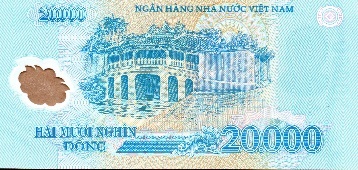 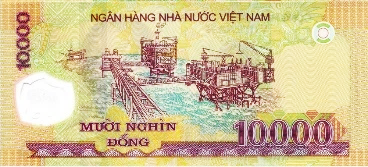 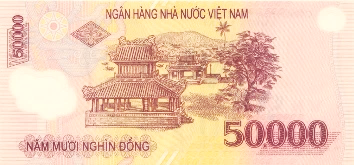 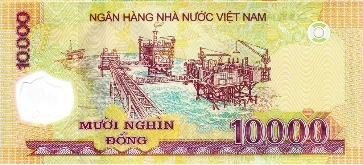 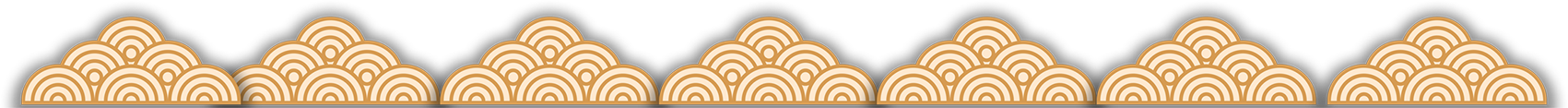 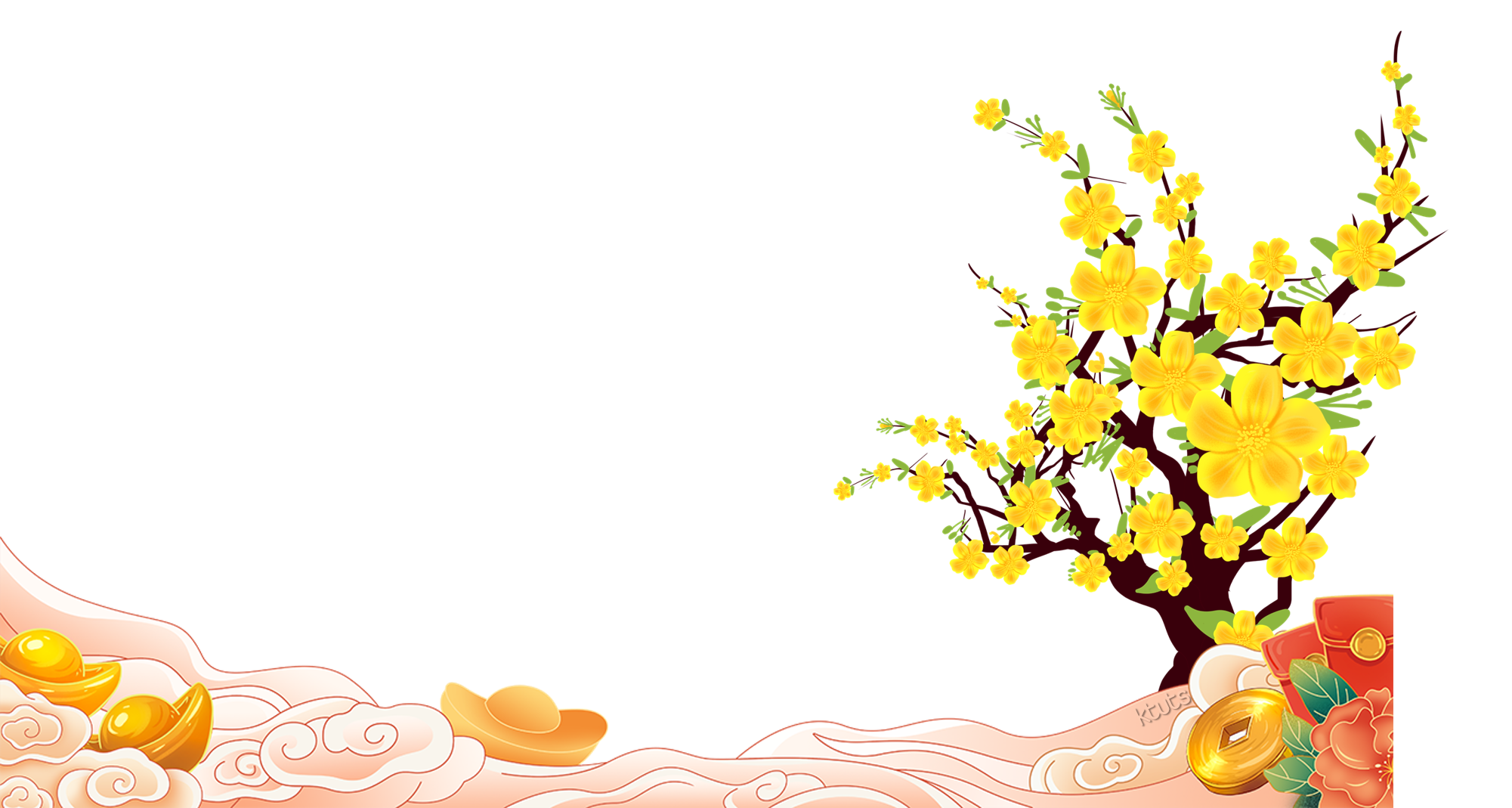 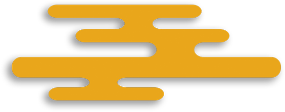 TRÒ CHƠI: 
BỎ TIỀN VÀO TÚI
	Các bạn hãy nối những đáp án phù hợp với yêu cầu để mang về thật nhiều đồng xu bé. Một đồng xu mang về, các bạn sẽ đổi được 1 lần chọn bao lì xì may mắn.
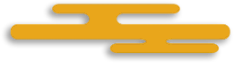 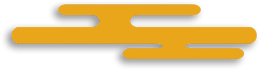 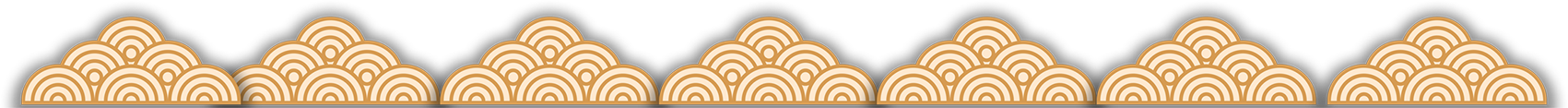 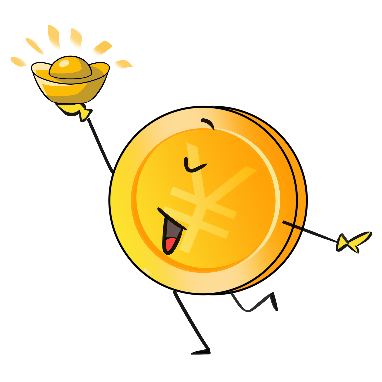 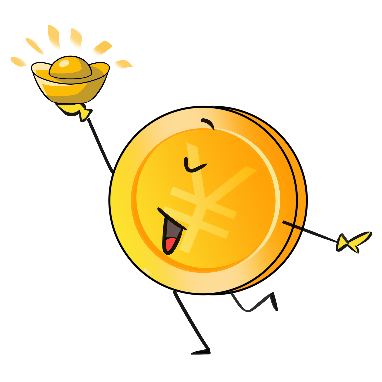 57 234
64 620
5270
77 285
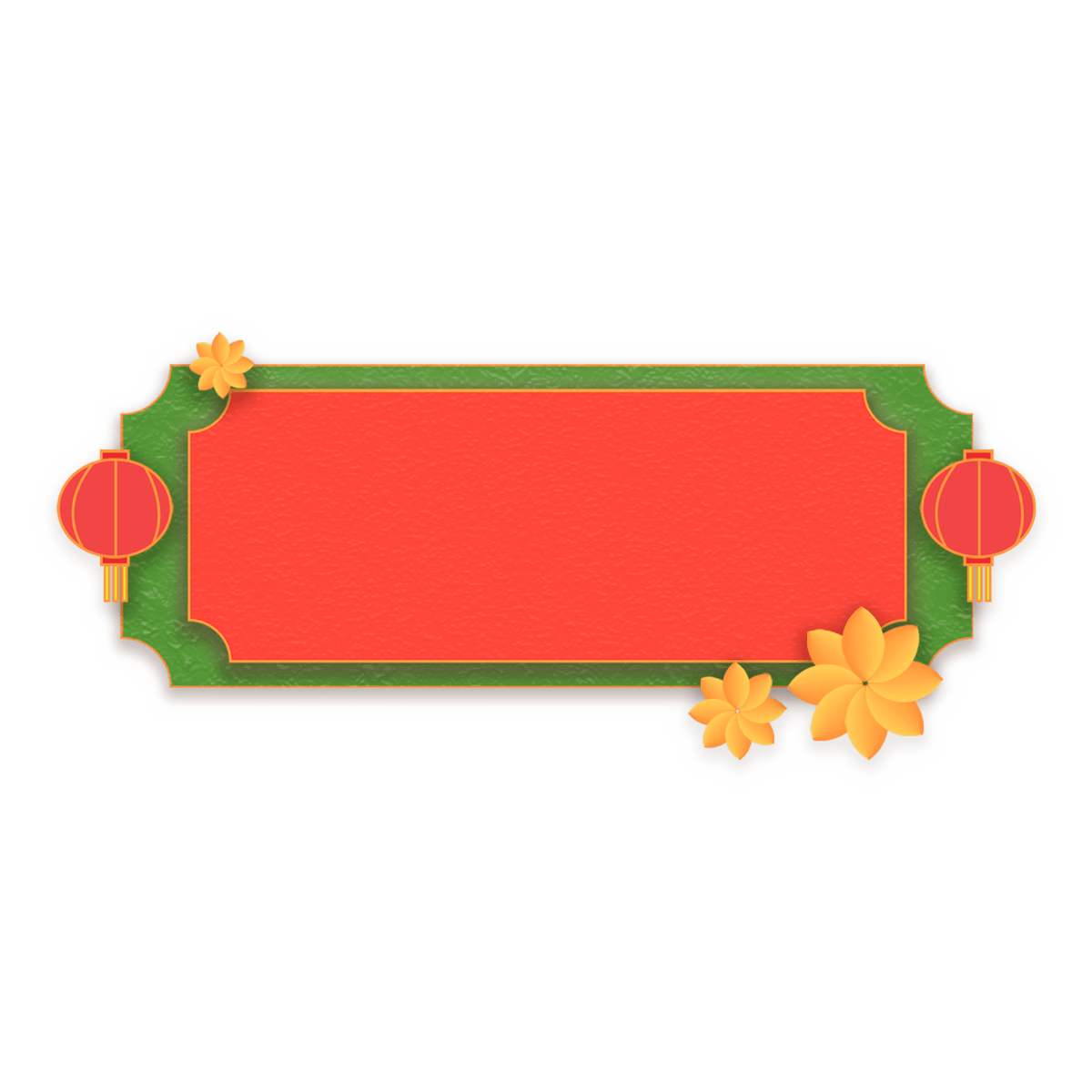 Số nào chia hết 
cho cả 2 và 5?
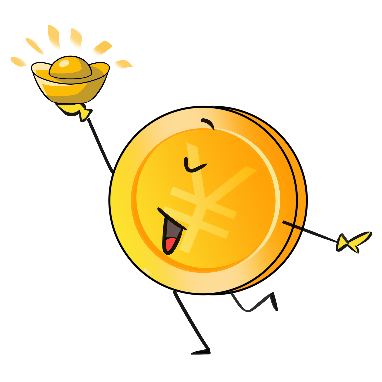 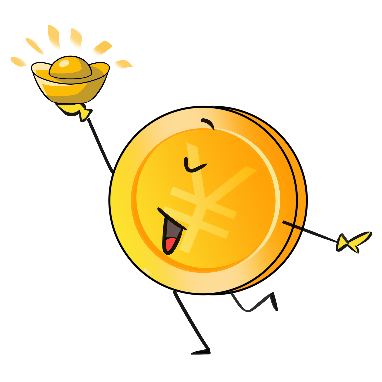 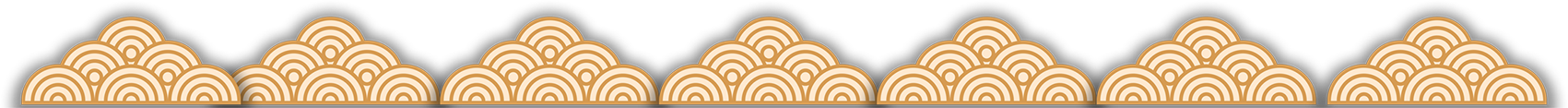 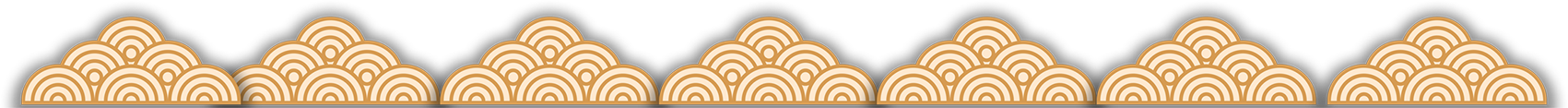 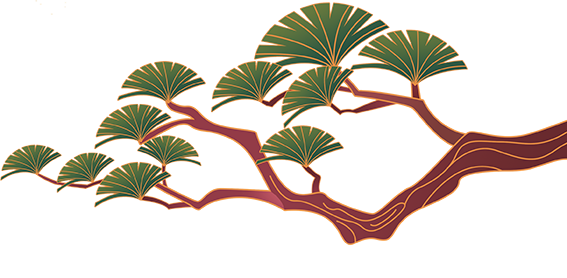 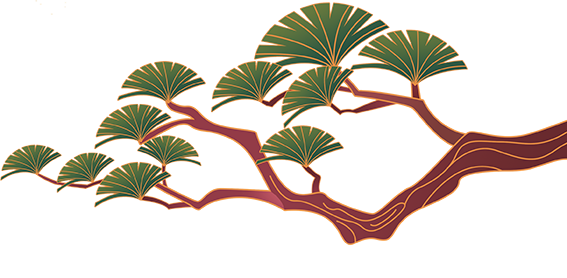 NHẬN LÌ XÌ
BÀ CON ƠI!
NHẬN LÌ XÌ
BÀ CON ƠI!
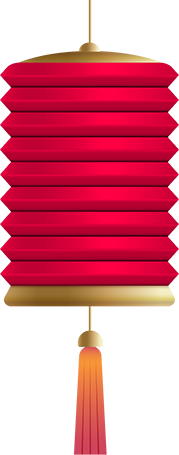 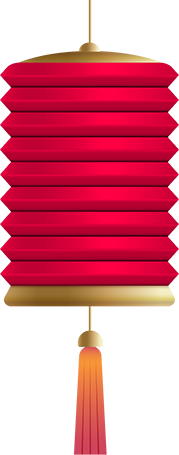 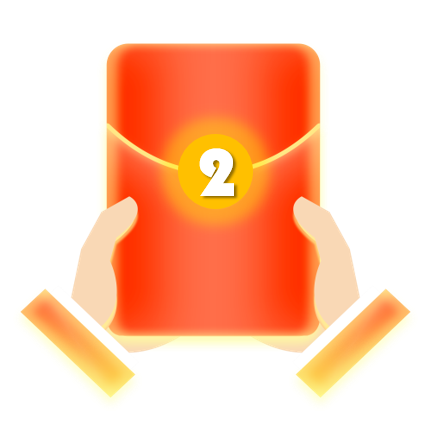 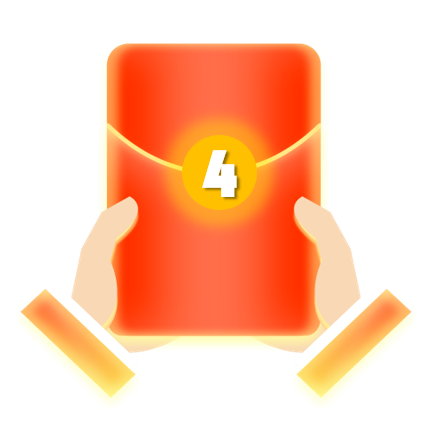 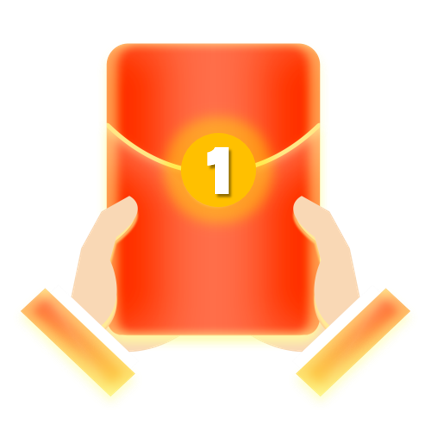 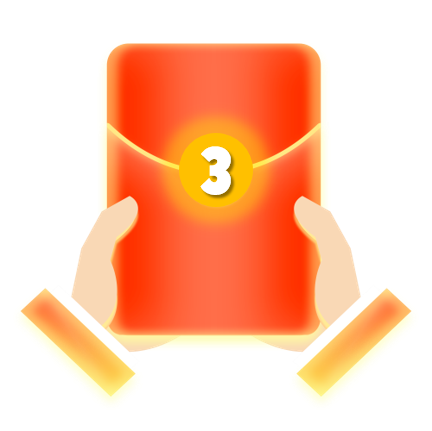 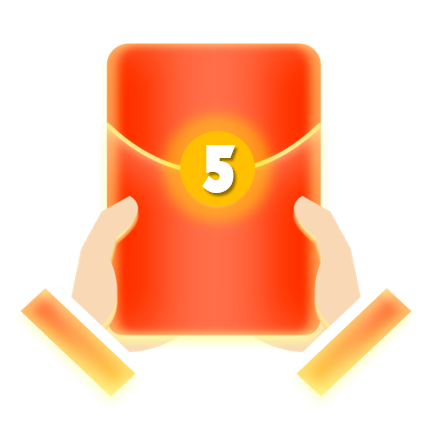 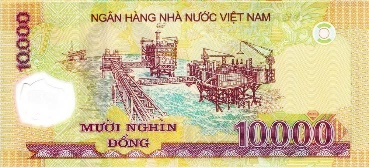 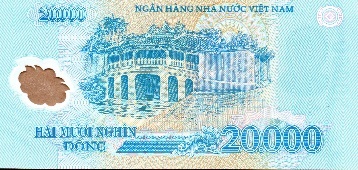 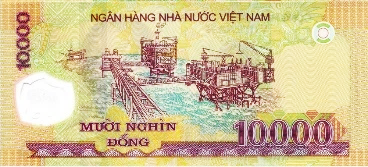 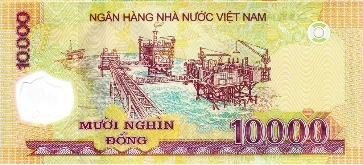 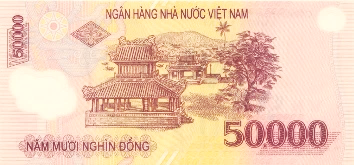 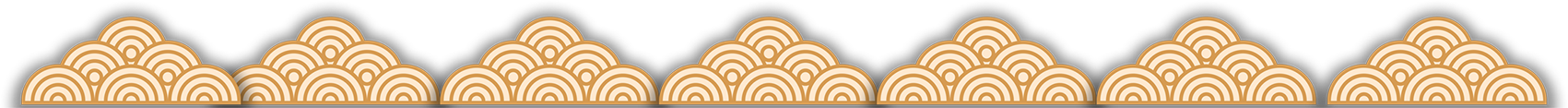 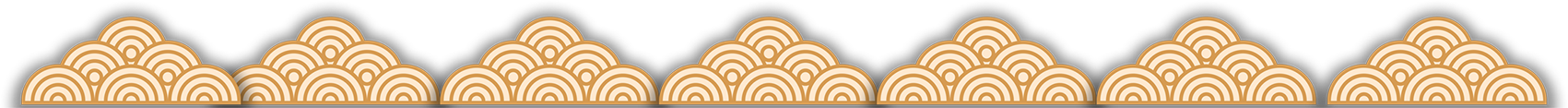 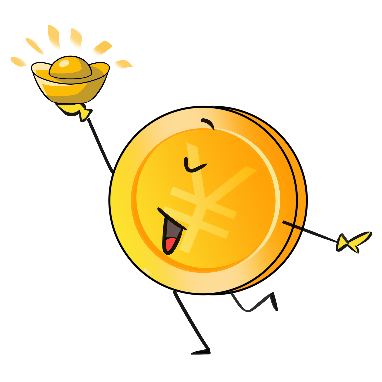 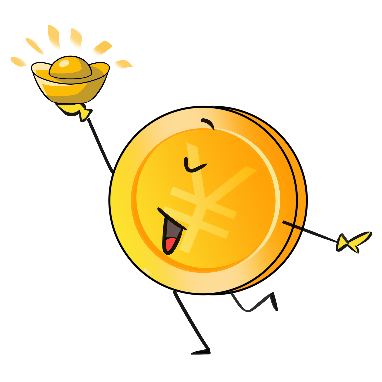 57 234
64 620
5270
77 285
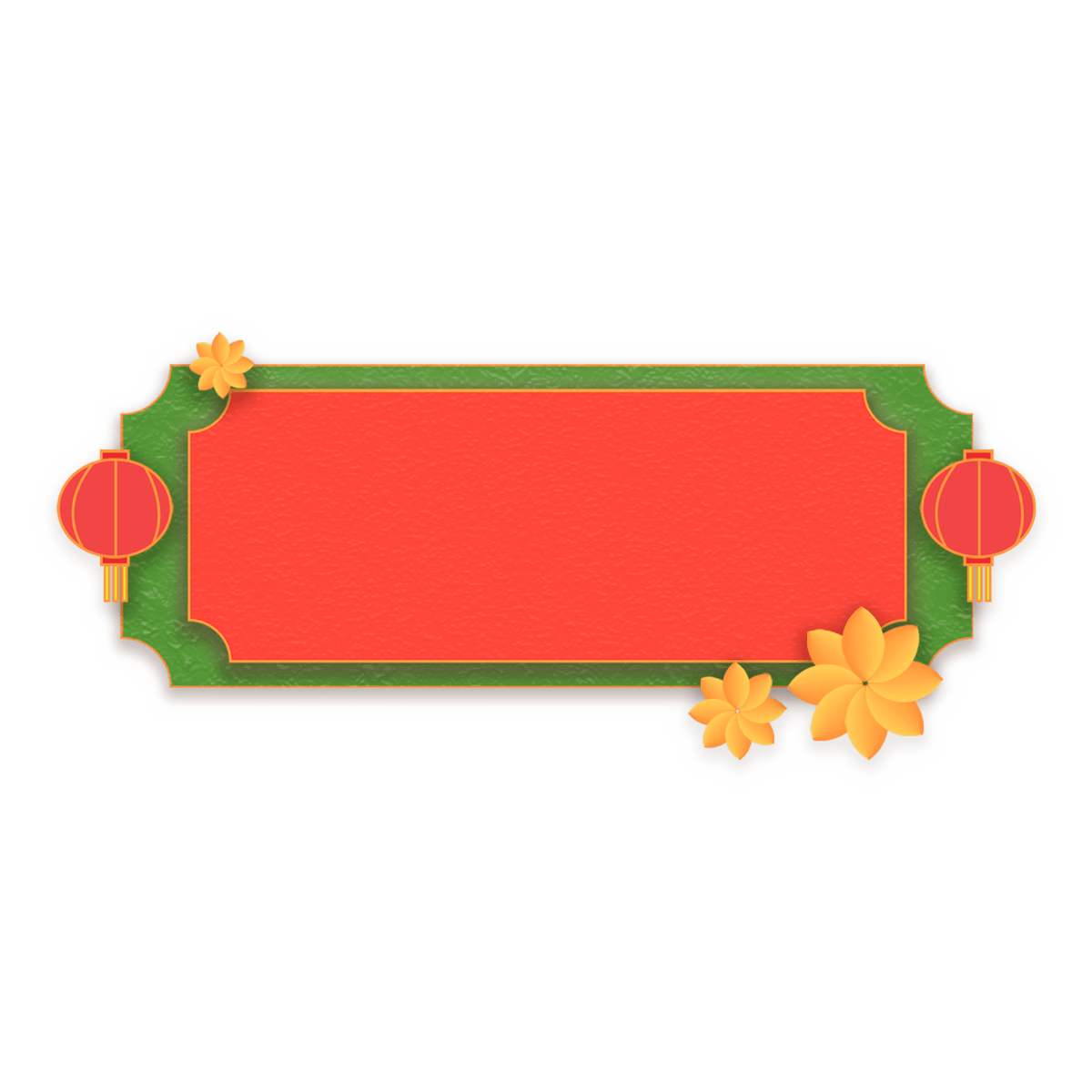 Số nào chia hết 
cho cả 3 và 2?
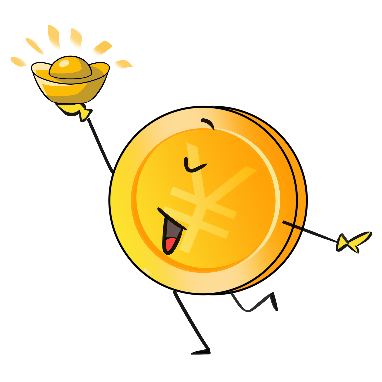 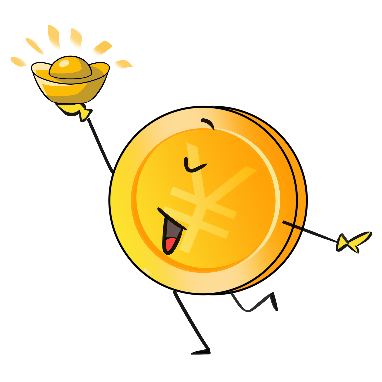 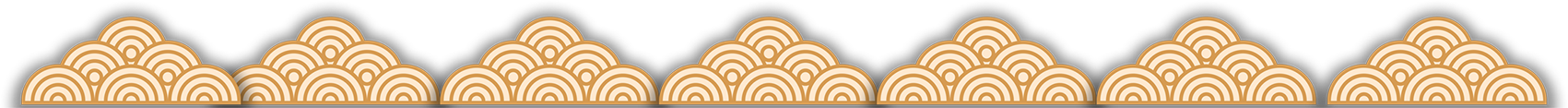 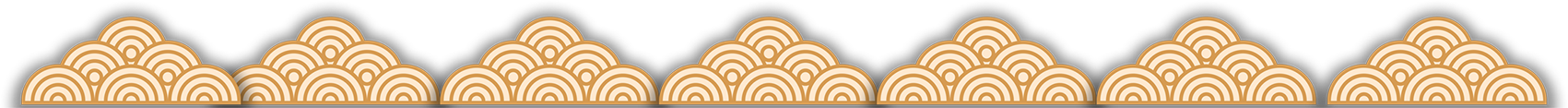 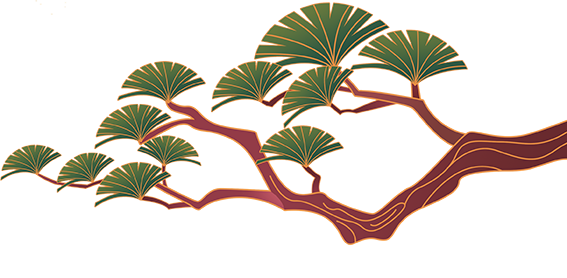 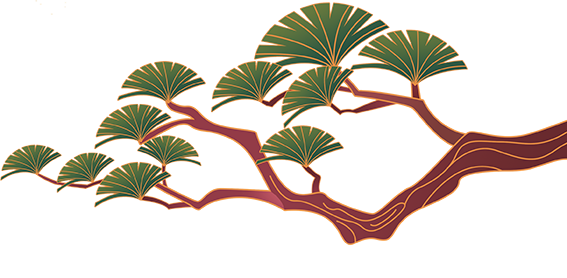 NHẬN LÌ XÌ
BÀ CON ƠI!
NHẬN LÌ XÌ
BÀ CON ƠI!
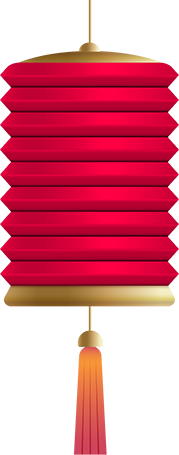 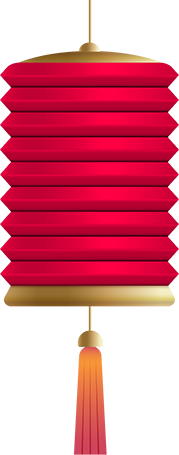 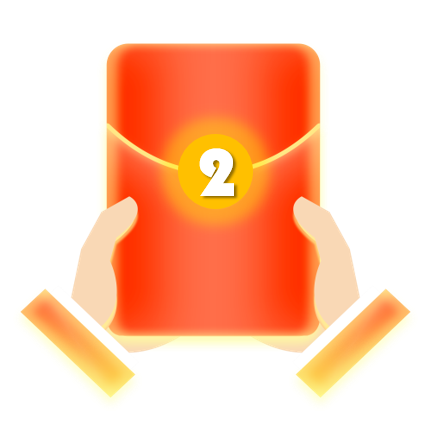 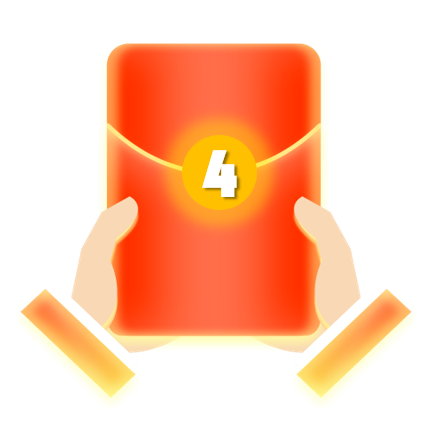 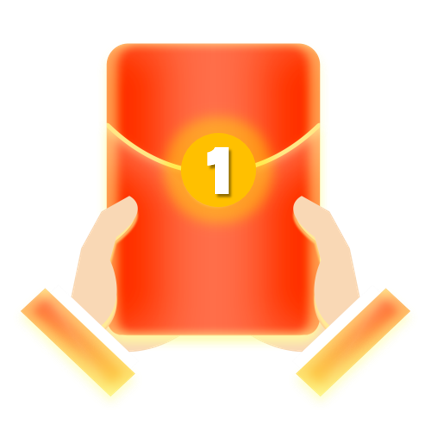 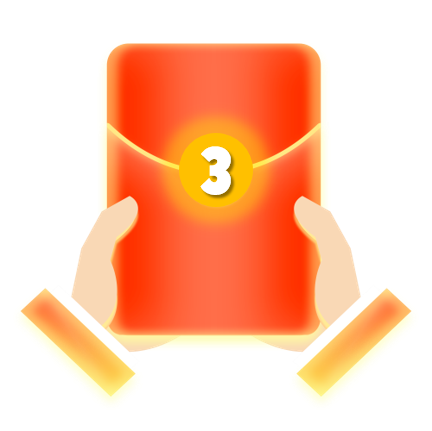 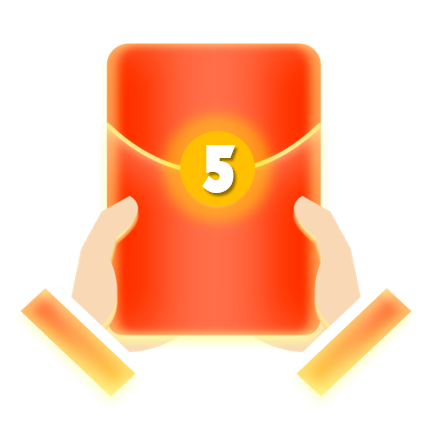 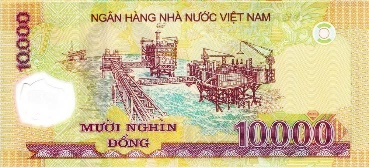 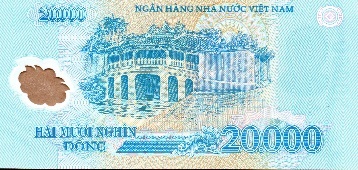 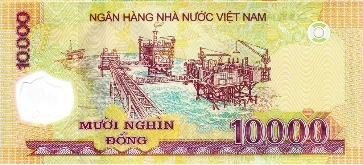 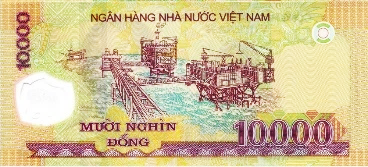 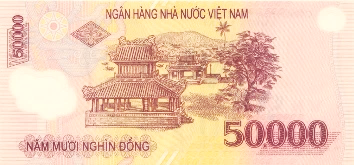 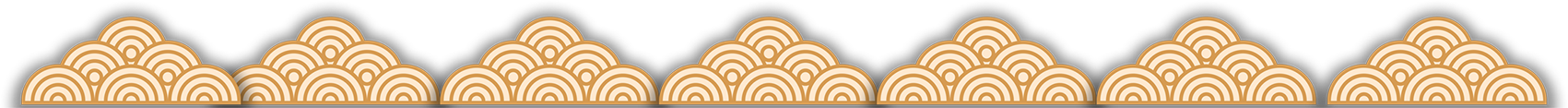 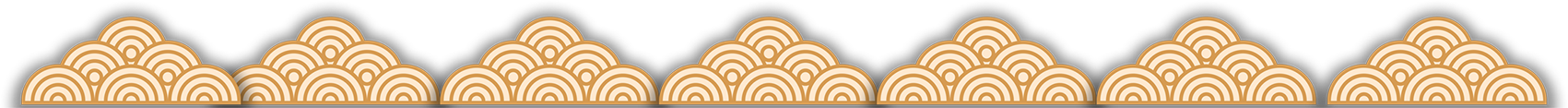 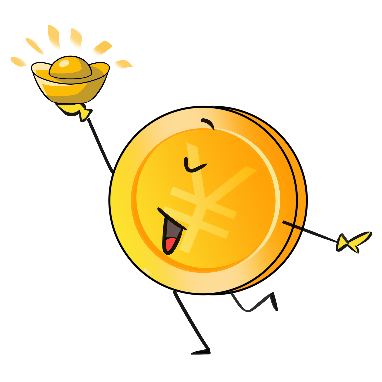 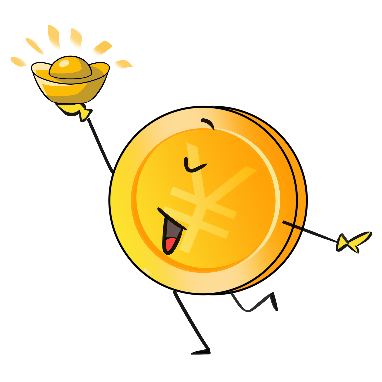 57 234
64 620
5270
77 285
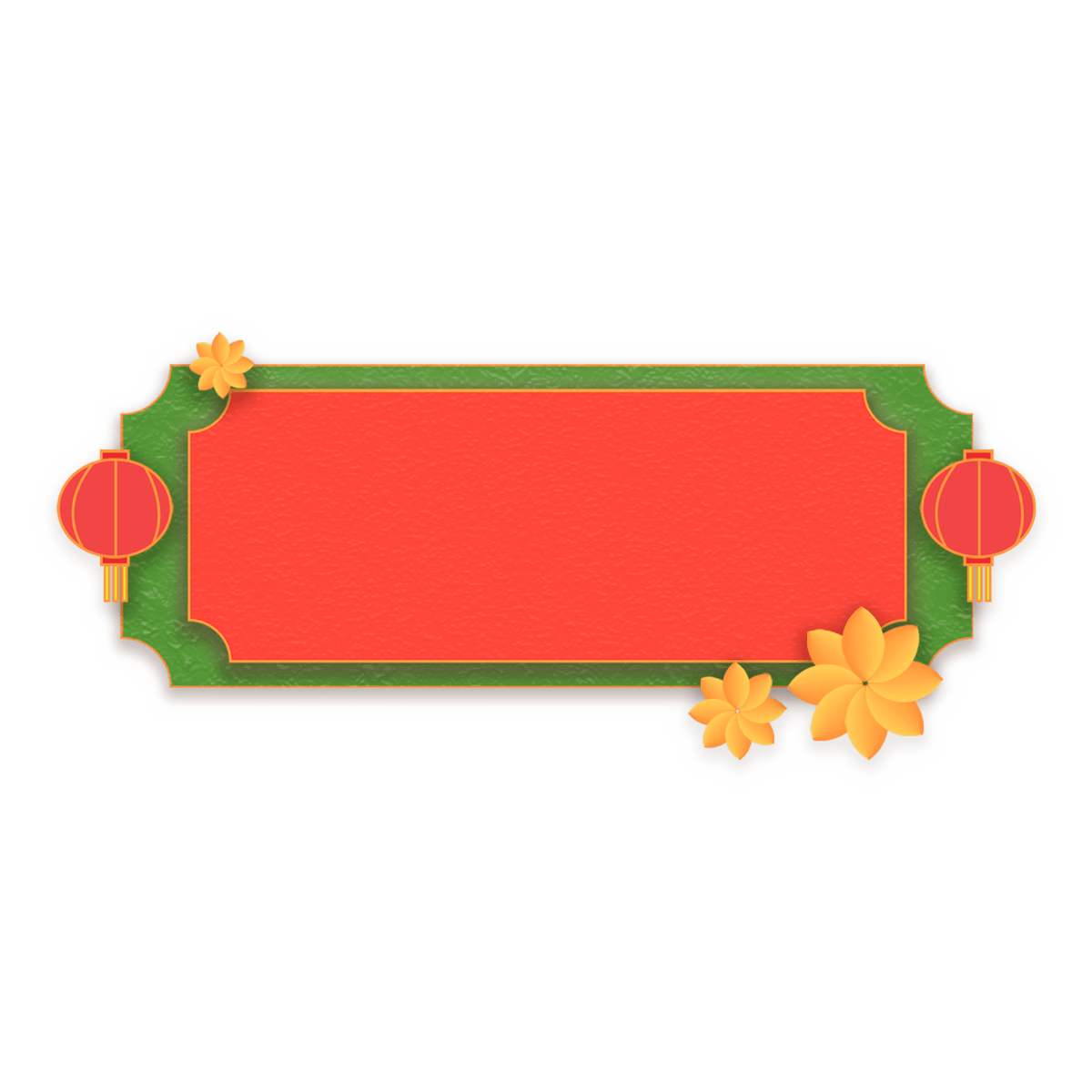 Số nào chia hết 
cho cả 2; 3; 5 và 9?
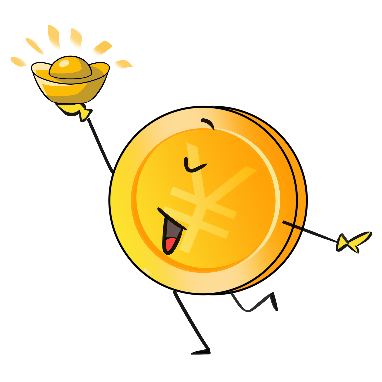 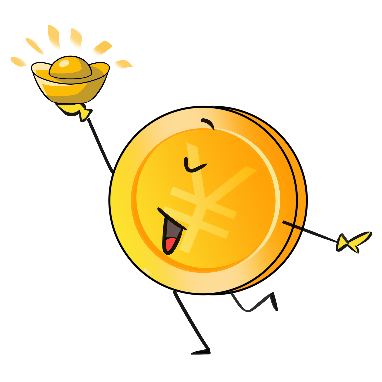 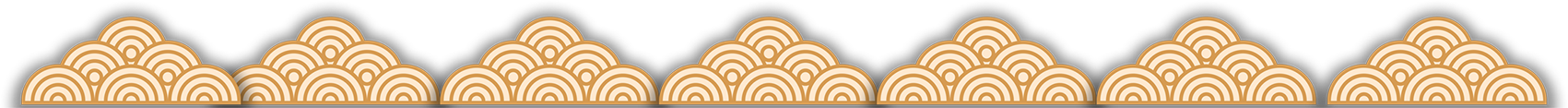 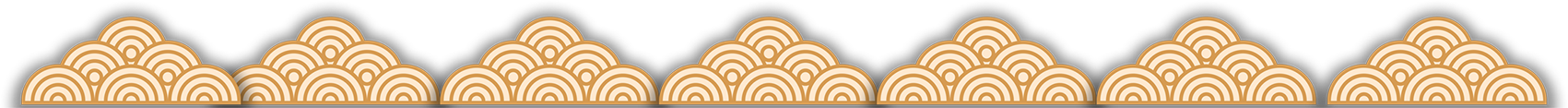 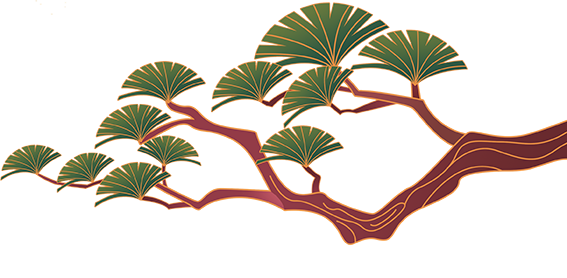 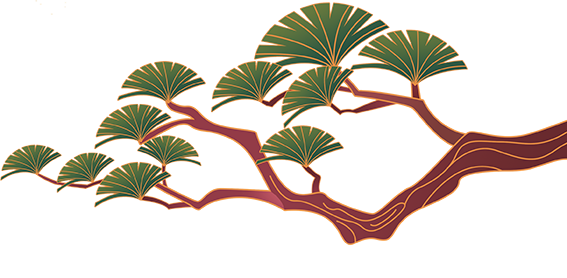 NHẬN LÌ XÌ
BÀ CON ƠI!
NHẬN LÌ XÌ
BÀ CON ƠI!
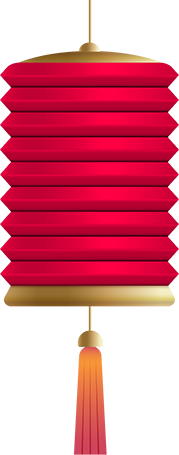 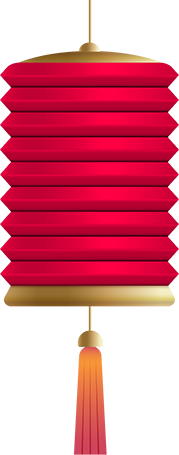 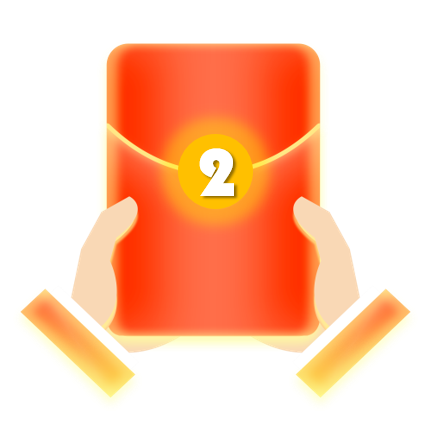 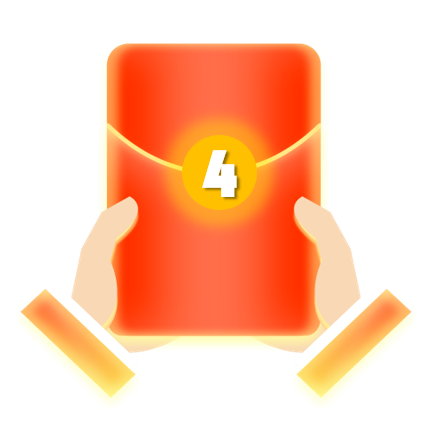 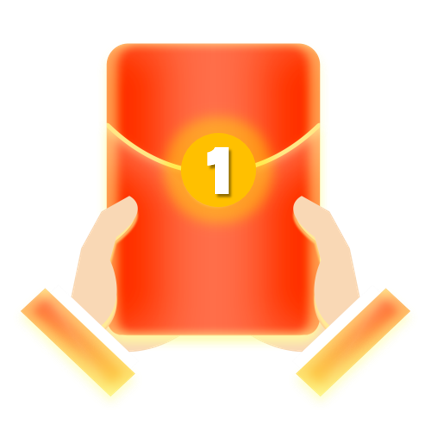 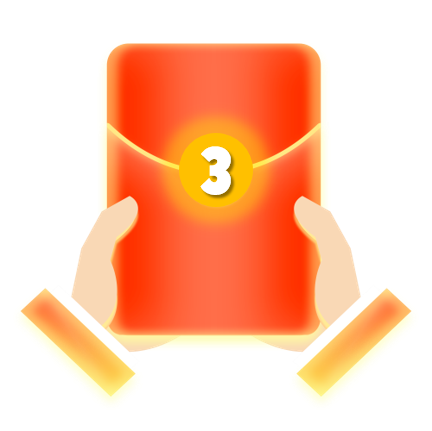 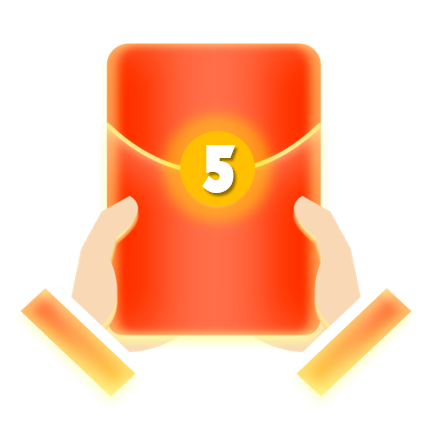 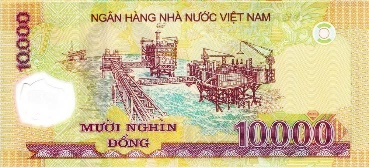 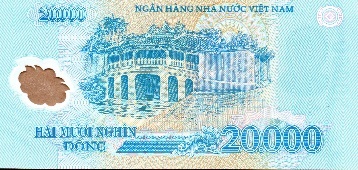 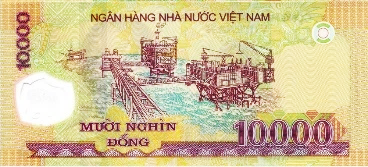 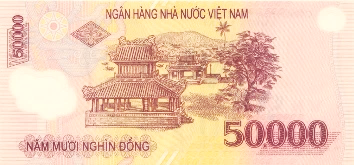 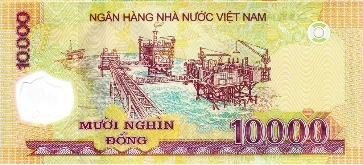 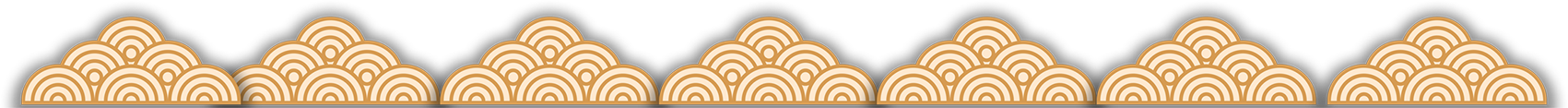 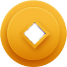 TRÒ CHƠI: 
THỎI VÀNG BÍ ẨN
	Bên dưới các thỏi vàng sẽ có những con số. Với mỗi lần nêu đúng con số bên ấy, các bạn sẽ đổi được 1 lần chọn bao lì xì may mắn.
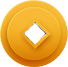 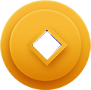 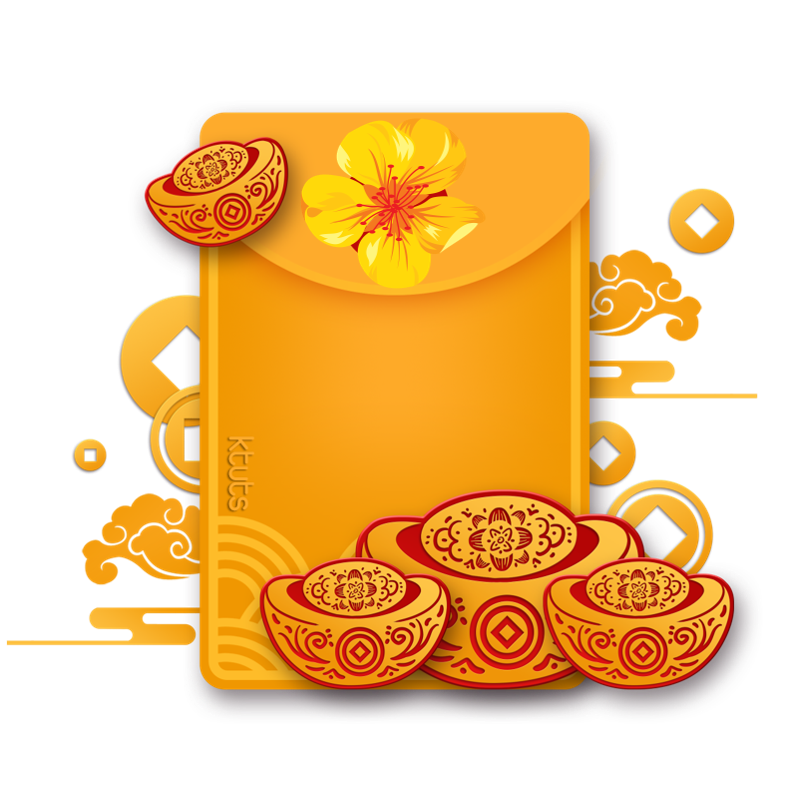 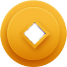 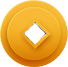 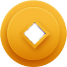 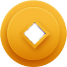 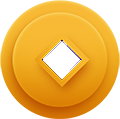 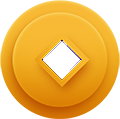 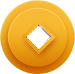 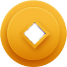 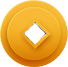 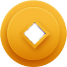 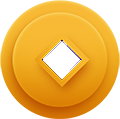 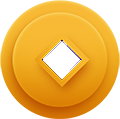 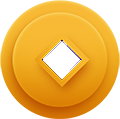 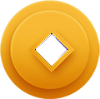 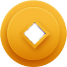 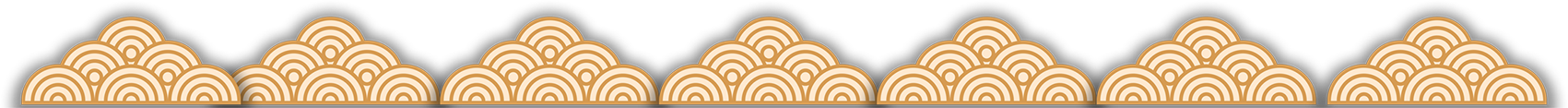 Tìm chữ số thích hợp bên dưới thỏi vàng.
a/ 528; 558 hoặc 588 chia hết cho 3.
a/ 5     8 chia hết cho 3
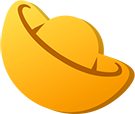 b/ 603 hoặc 693 chia hết cho 9.
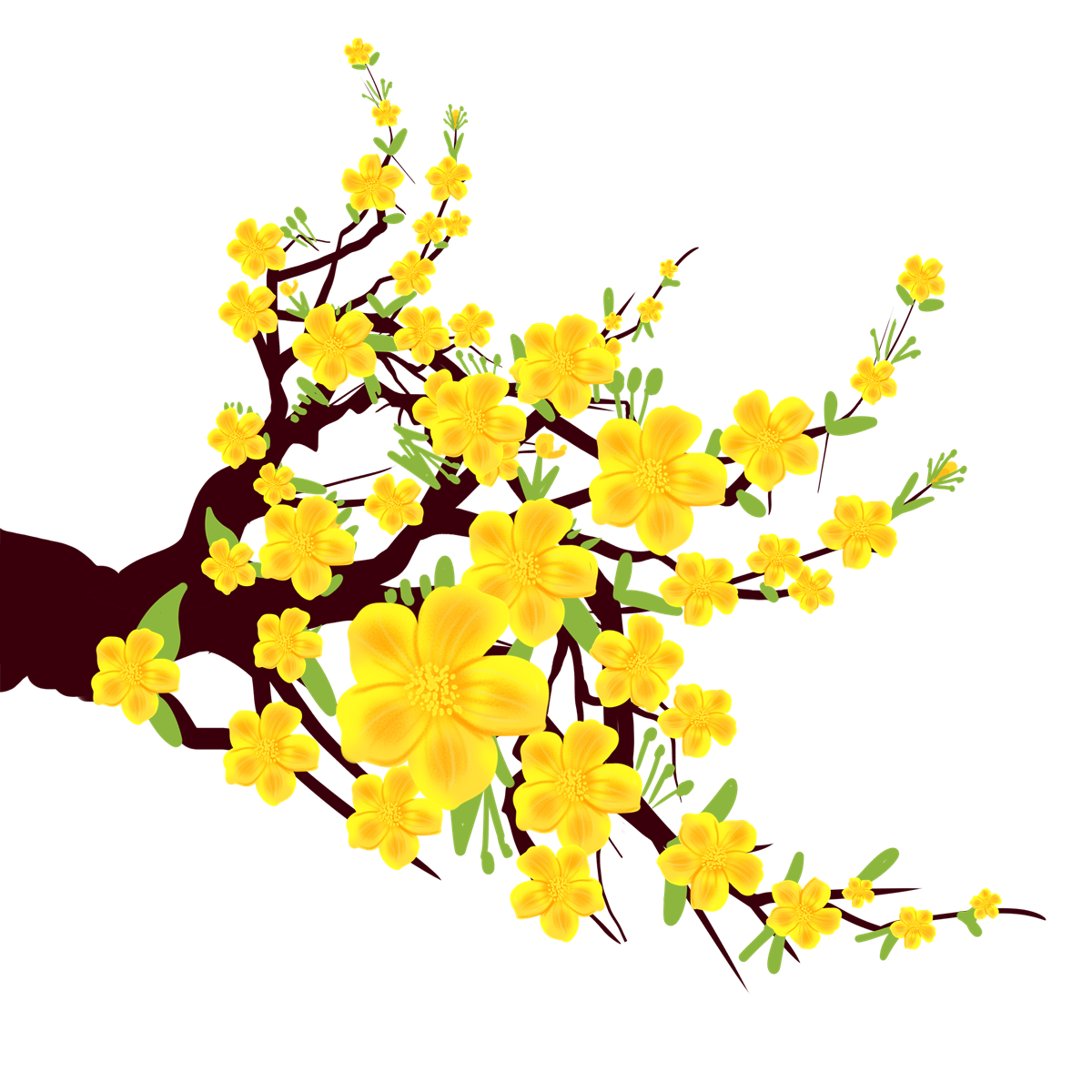 b/ 6     3 chia hết cho 9
c/ 24      chia hết cho cả 3 và 5
d/ 35      chia hết cho cả 2 và 3
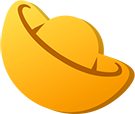 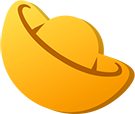 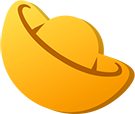 c/ 240 chia hết cho cả 3 và 5.
d/ 354 chia hết cho cả 2 và 3.
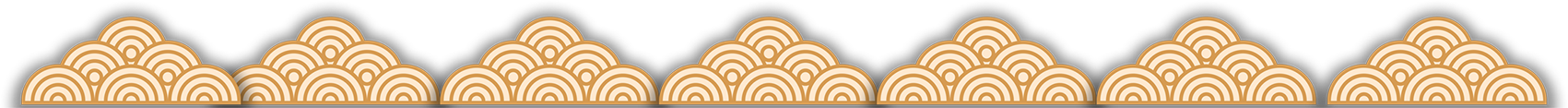 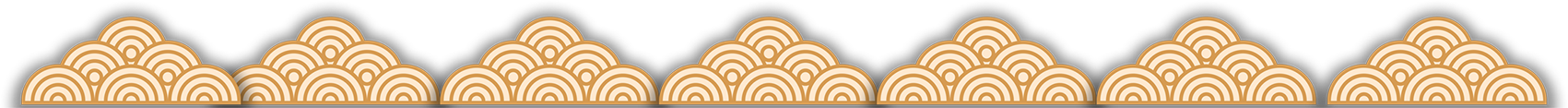 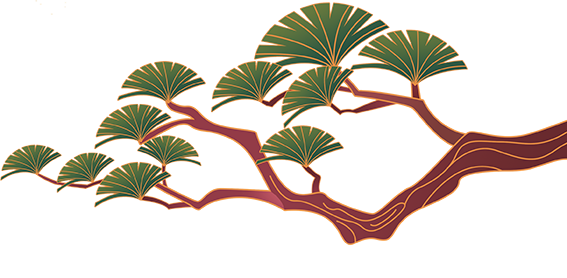 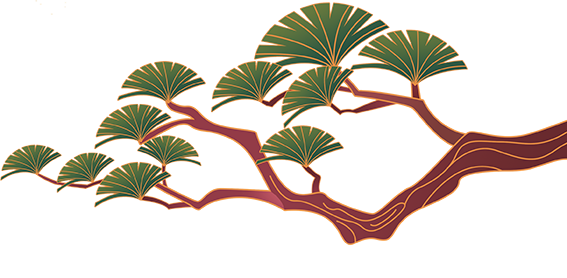 NHẬN LÌ XÌ
BÀ CON ƠI!
NHẬN LÌ XÌ
BÀ CON ƠI!
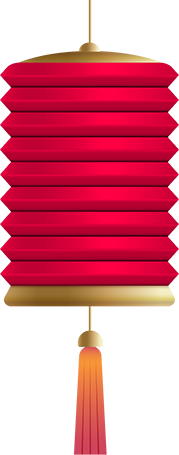 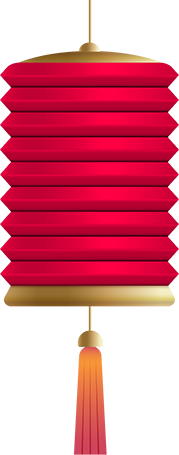 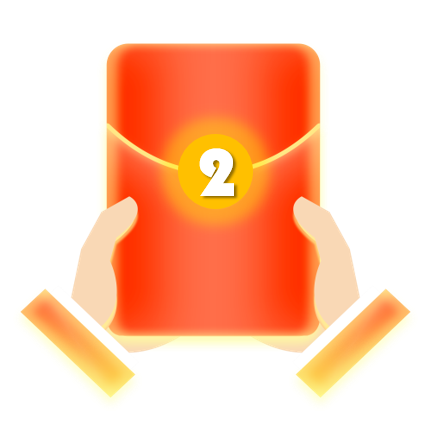 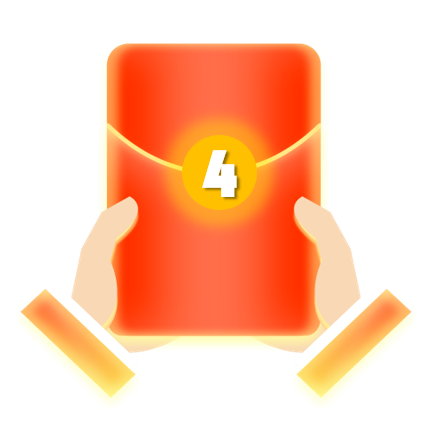 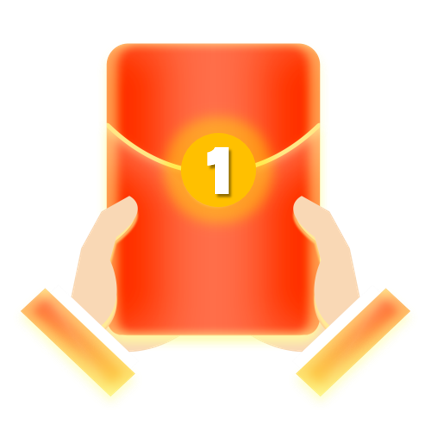 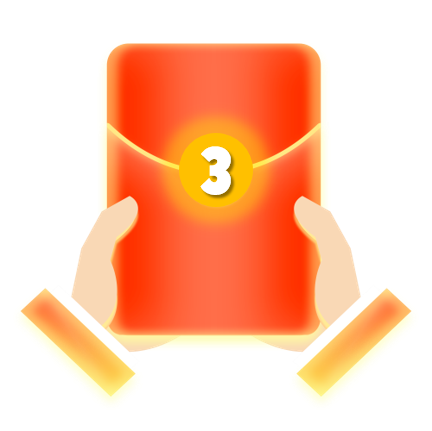 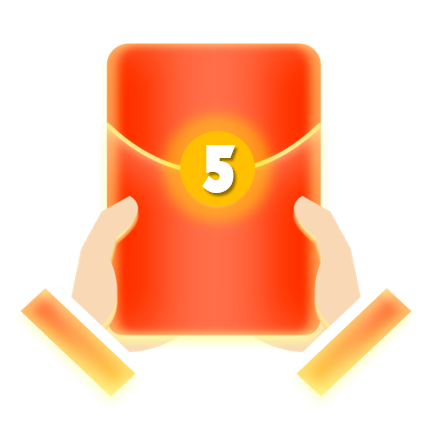 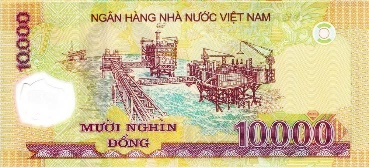 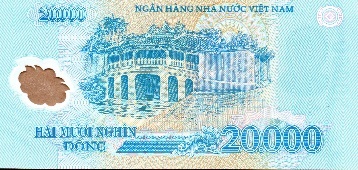 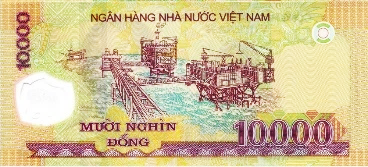 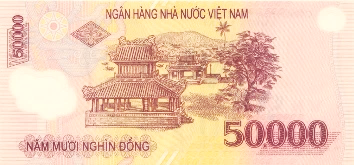 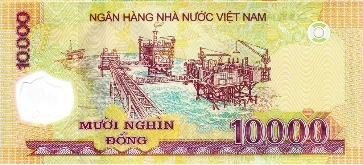 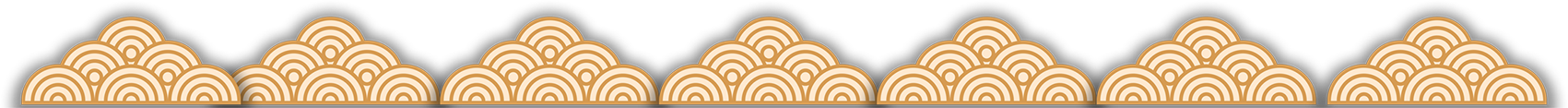 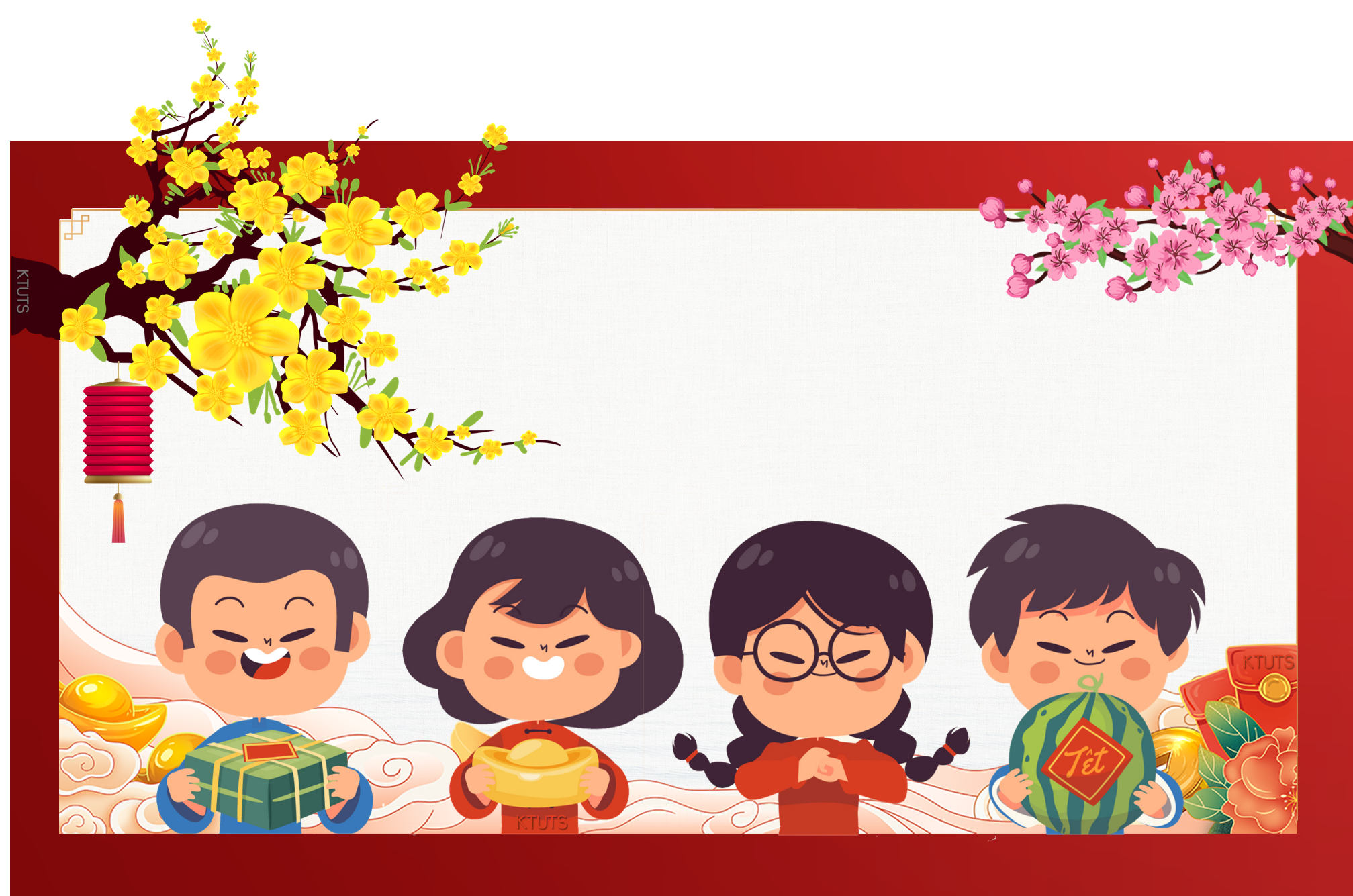 CHÚC MỪNG NĂM MỚI